Региональный интегральный план: от формирования к реализации, 
от автономии - к экосистеме
Евгений Михайлович Бирюк,
Заместитель Министра образования и молодежной политики Свердловской области
07 октября 2022 г.
Организационно-методическая  поддержка 
инфраструктуры нацпроекта «Образование»
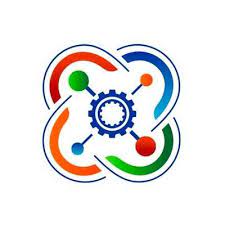 Раздел 4 Методических рекомендаций, направленных письмами Министерства просвещения Российской Федерации от 31 мая 2022 г. №ТВ-977/02 (Точки роста), 31 мая 2022 г. №ТВ-976/02 (Школьные Кванториумы), 7 сентября 2022 г. № АЗ-1346/04  (IT-кубы)
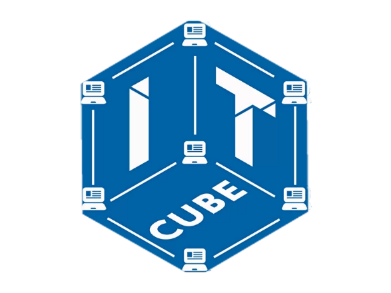 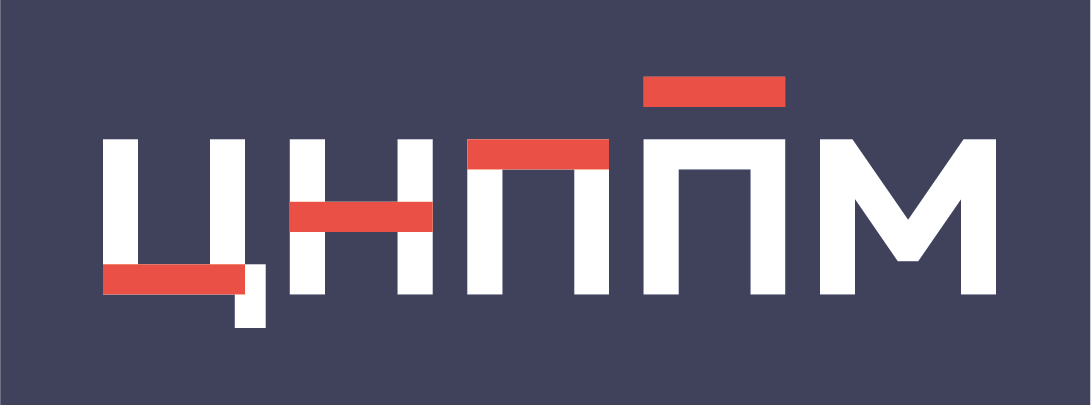 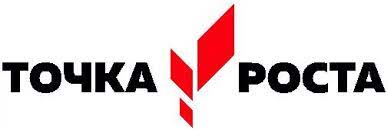 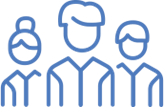 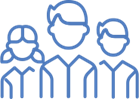 Единый план мероприятий по организационно-методической поддержке инфраструктуры национального проекта «Образование»*
Повышение образовательных результатов детей
Качественная реализация образовательных программ педагогами
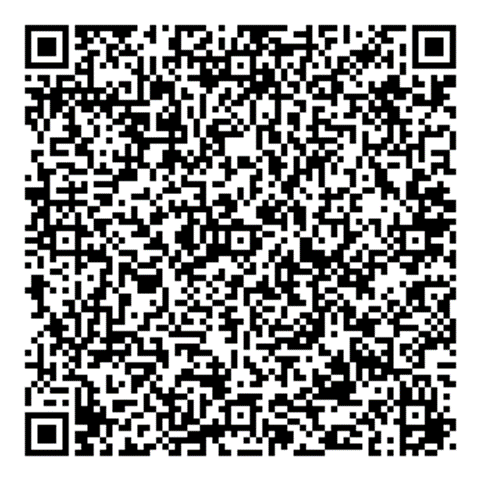 *Инструктивно-методические материалы для региональных координаторов (Письмо ФГАУ «ФНФРО» от 31.03.2022 № 100/3103-15)
ИНТЕГРАЛЬНЫЙ ПЛАН МЕРОПРИЯТИЙ
Интегральный план сопровождается Министерством
 Интегральный план ориентирован на вовлечение всей инфраструктуры нацпроекта «Образование»
Совместные мероприятия разных объектов и организаций – основа реализации плана
Мероприятия равномерно распределяются в течение всего года
Взаимодействие и взаимоподдержка объектов – основное условие результативности
Ключевой принцип – для получения собственного результата необходимо качественно формировать запрос на устранение профессиональных дефицитов
ЭКОСИСТЕМА. КРОССФУНКЦИОНАЛЬНОСТЬ
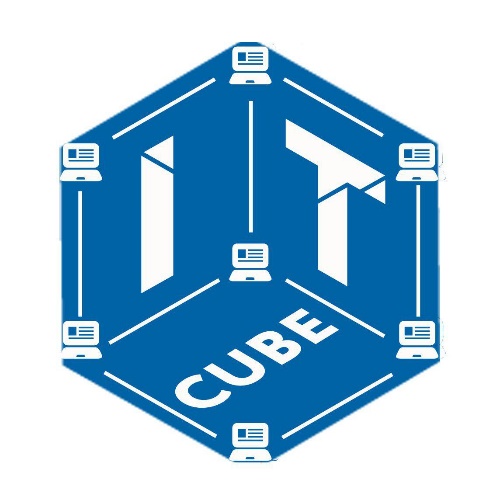 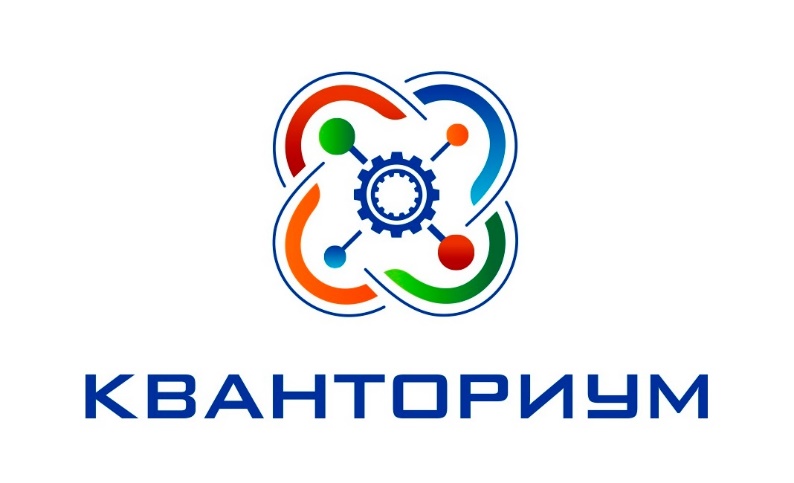 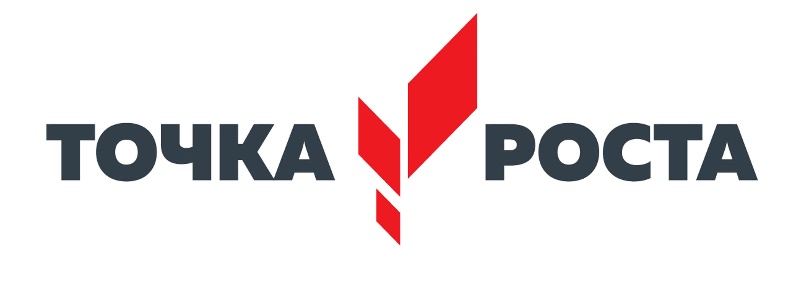 ФИЗИКА
ХИМИЯ
БИОЛОГИЯ
ОБЖ
ИНФОРМАТИКА
ТЕХНОЛОГИЯ
ЕСТЕСТВЕННО-НАУЧНЫЕ ПРЕДМЕТЫ
ДОПОЛНИТЕЛЬНОЕ ОБРАЗОВАНИЕ
МЕРОПРИЯТИЯ
ПРОГРАММИРОВАНИЕ
РОБОТОТЕХНИКА
VR/AR
МЕРОПРИЯТИЯ
ИНФОРМАЦИОННАЯ БЕЗОПАСНОСТЬ
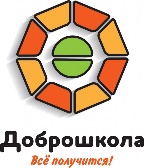 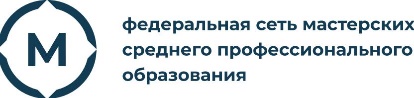 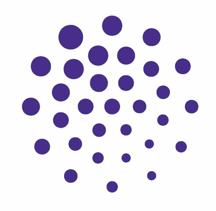 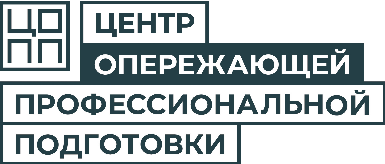 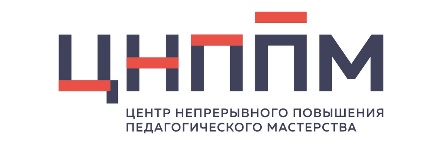 Исходя из профилей объектов нацпроекта «Образование», необходимо формирование бесшовных связей за счет сетевой формы реализации образовательных программ, совместных мероприятий и взаимообучения.
Экосистема нацпроекта «Образование»в субъекте Российской Федерации
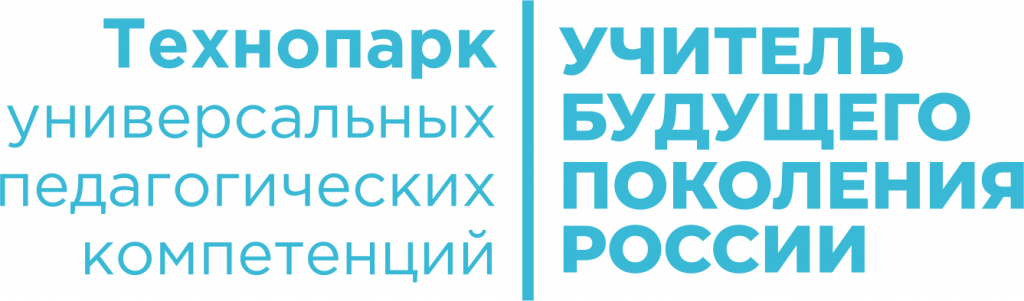 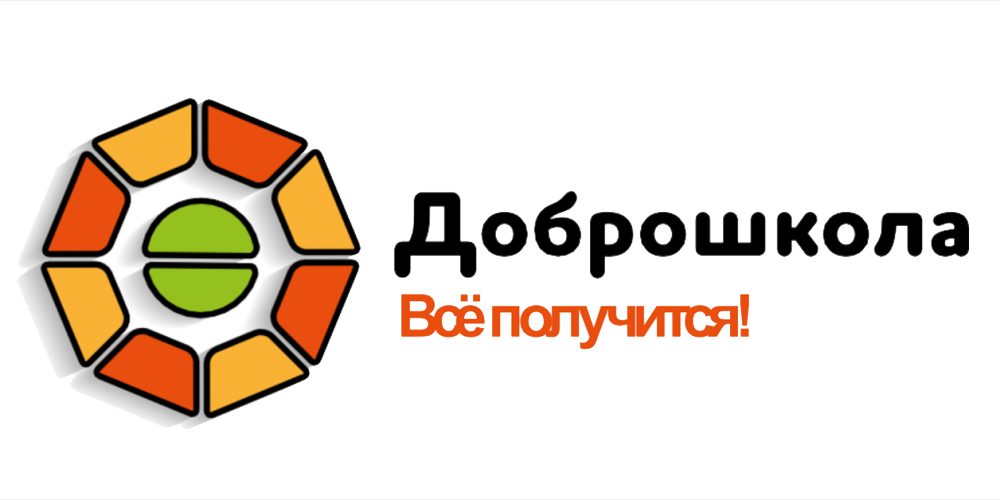 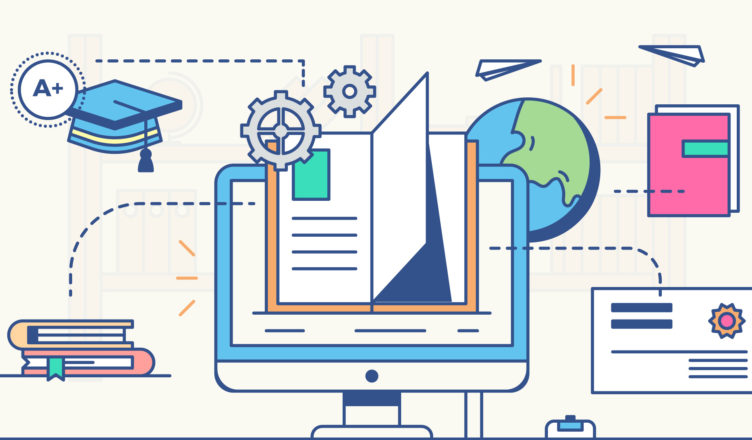 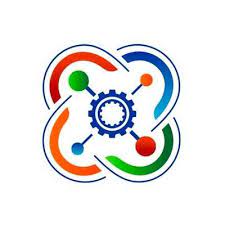 Педагогические вузы
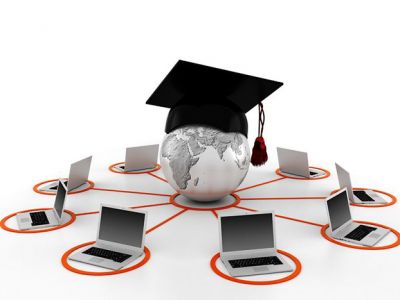 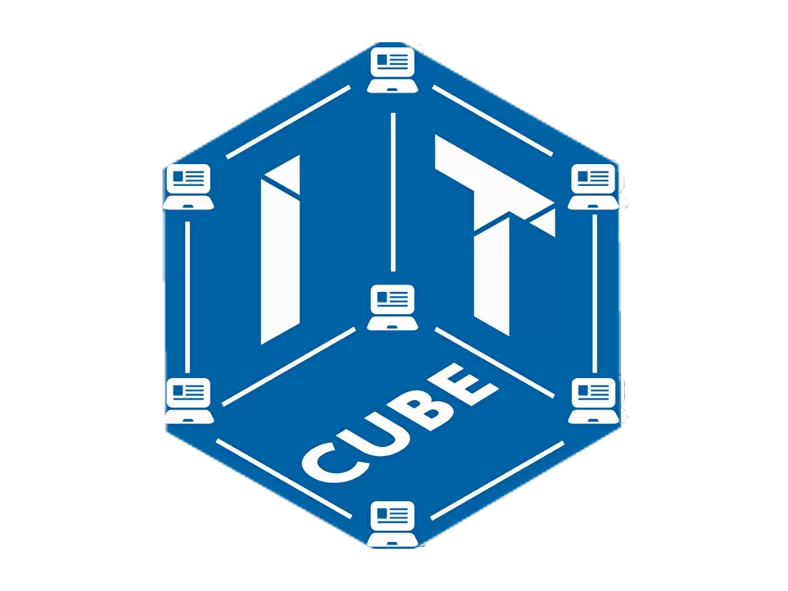 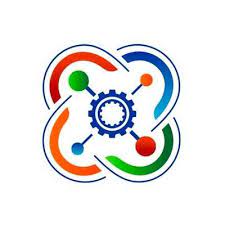 СДО
Выездные мероприятия
Видеоуроки 
наставников
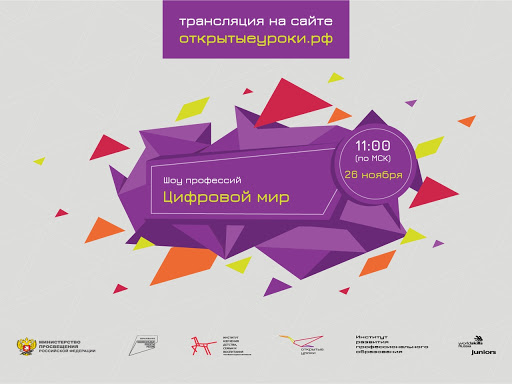 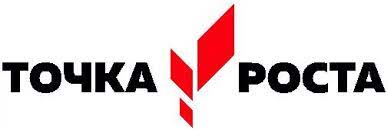 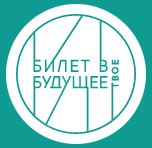 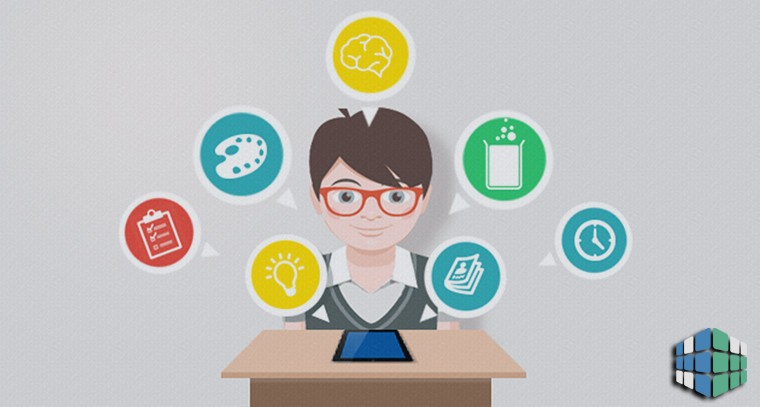 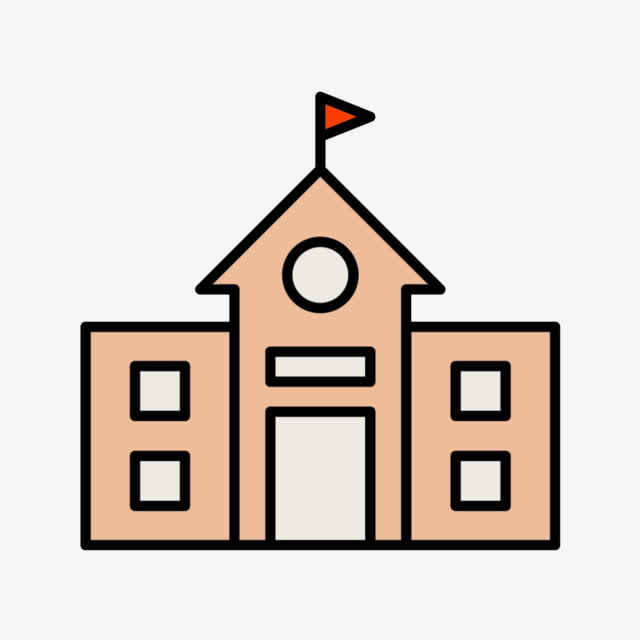 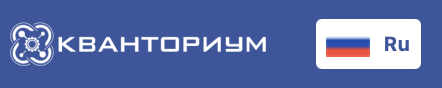 Школа – центр доступа ребенка к ресурсам нацпроекта
Объединениересурсовнацпроекта иобеспечениевзаимодействияобъектов
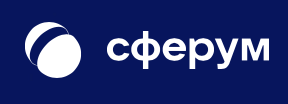 Самообучение
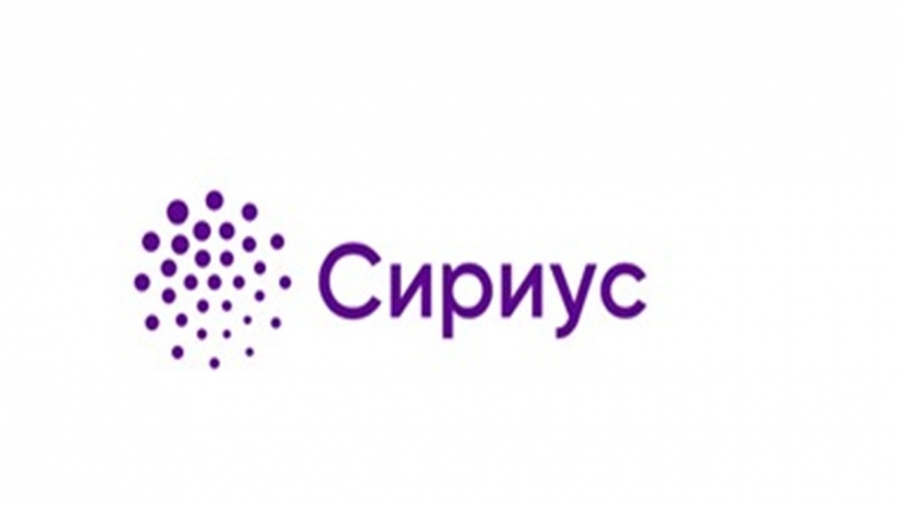 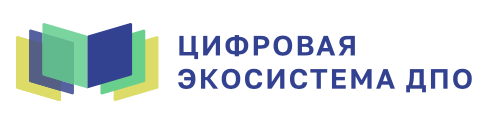 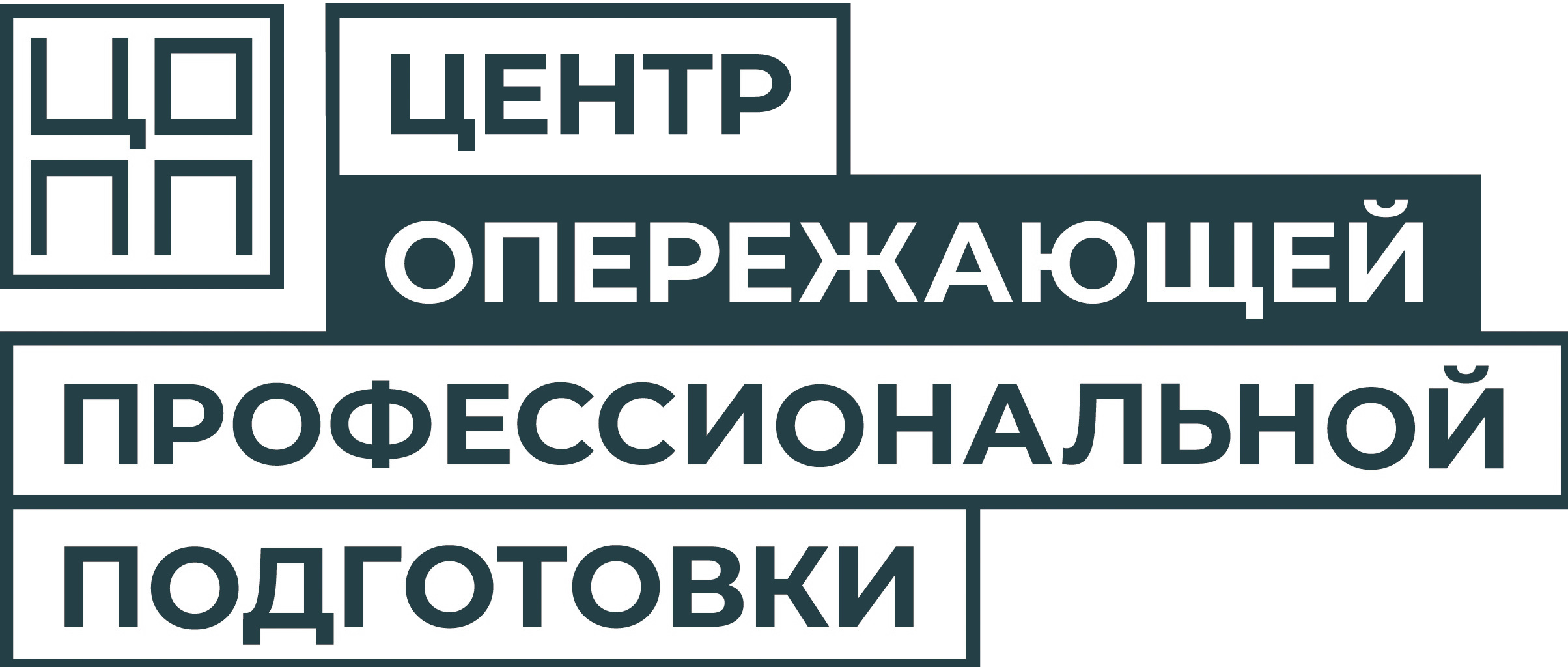 Механизмы
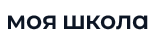 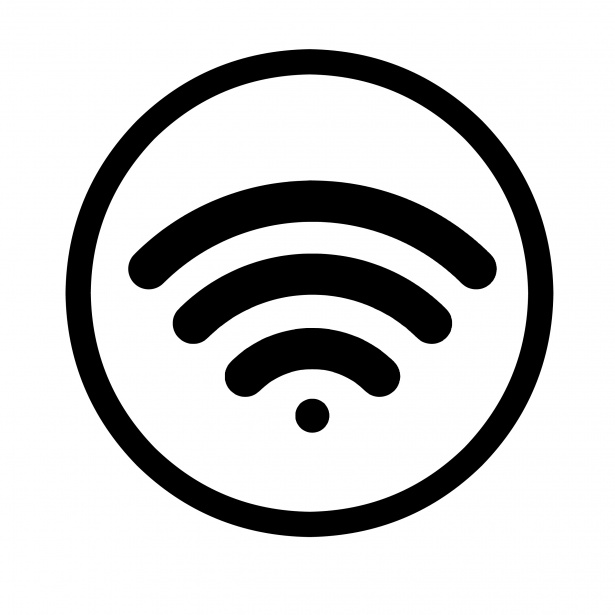 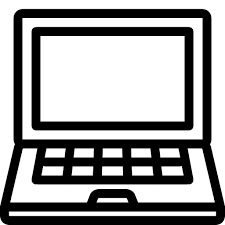 Ресурсы
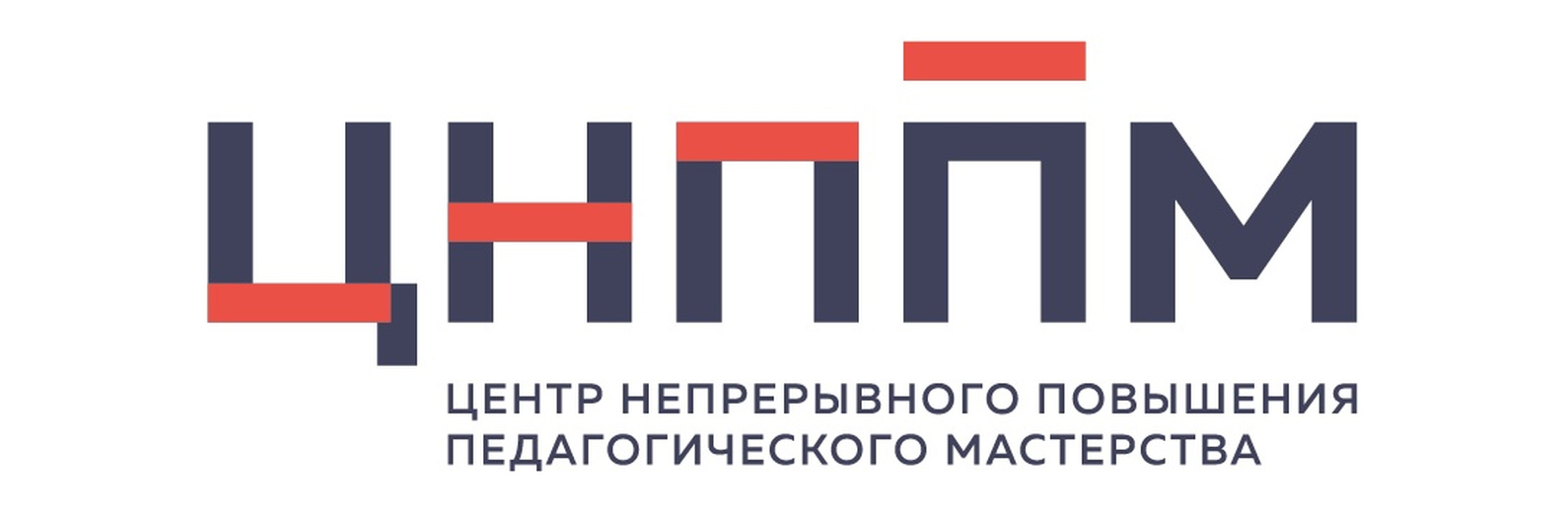 Организационная структура
Институт развития образования
Организация взаимодействия, 
мониторинг и контроль хода реализации проекта, 
методологическое сопровождение и поддержка реализации проектов 
развития системы управления проектной деятельностью
ТОЧКИ РОСТА
IT-КУБы
учреждения
ДОПОЛНИТЕЛЬНОГО образования
КВАНТОРИУМы
ПРОЕКТНЫЙ ОФИС
ШКОЛЫ
Золотое Сечение
ДЕТСКИЕ САДЫ
организации СПО, ВПО
КАДРЫ – ОСНОВА РАЗВИТИЯ
Экспертность
Инициативность
Производительность
Образовательная экосистема развивается за счет формирования очагов высокой производительности.
Критерии
Объединение и взаимодействие объектов нацпроекта «Образование»:
- Определение ресурсного центра(-ов) для объектов нацпроекта «Образование» (по территориальному или содержательному принципу);
- Система совместных мероприятий.
ЦНППМ
ПЕДВУЗЫ
ФЕДЕРАЛЬНЫЙ МЕТОДИЧЕСКИЙ ЦЕНТР

ИРО
Региональная система поддержка объектов нацпроекта «Образование»:
- единая система методической поддержки;
- динамический анализ дефицитов и ресурсов объектов нацпроекта;
- Формирование и реализация комплекса методических мер поддержки педагогов.
МУНИЦИПАЛЬНЫЕ МЕТОДИЧЕСКИЕ СЛУЖБЫ
КАЧЕСТВО ОРГАНИЗАЦИОННО-МЕТОДИЧЕСКОЙ ПОДДЕРЖКИ
И АНАЛИТИКА
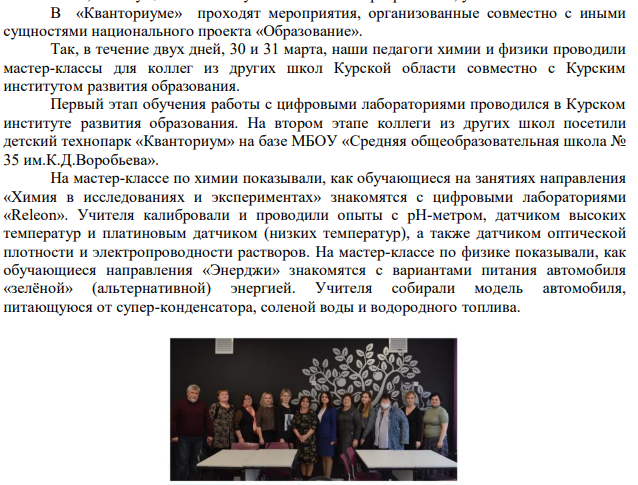 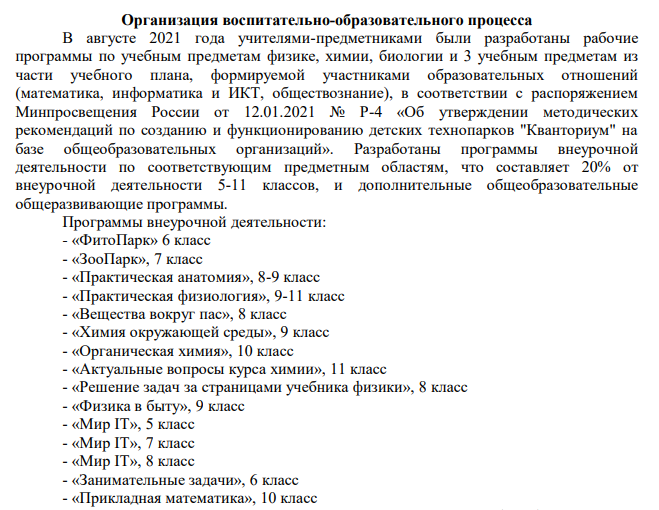 Центр «Точка роста»
Центр ЦТ
Региональные центры поддержки одаренных детей
ЦНППМ
КВАНТОРИУМ
ПЕДВУЗЫ
ИРО
Центр «IT-куб»
Сеть существующих образовательных организаций
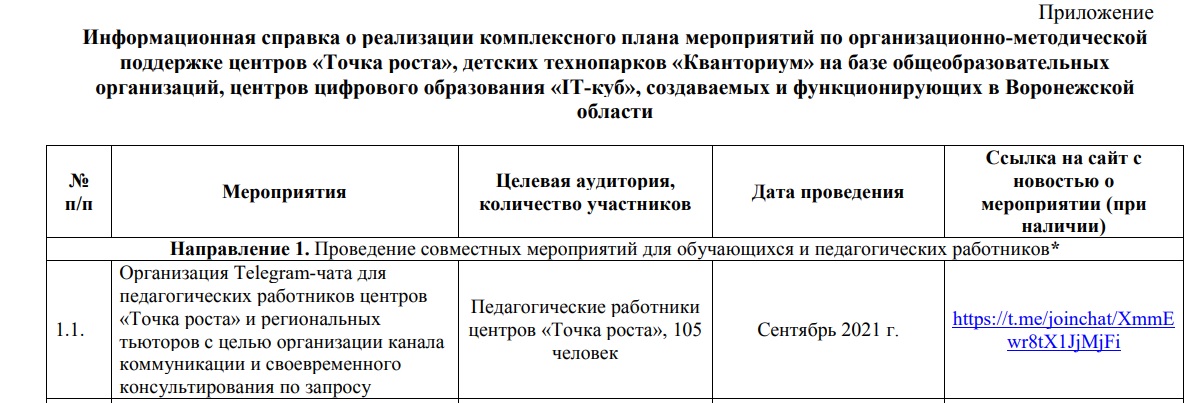 ЦОПП
Мастерские СПО
Школьный Кванториум
[Speaker Notes: +про Нижегородскую]